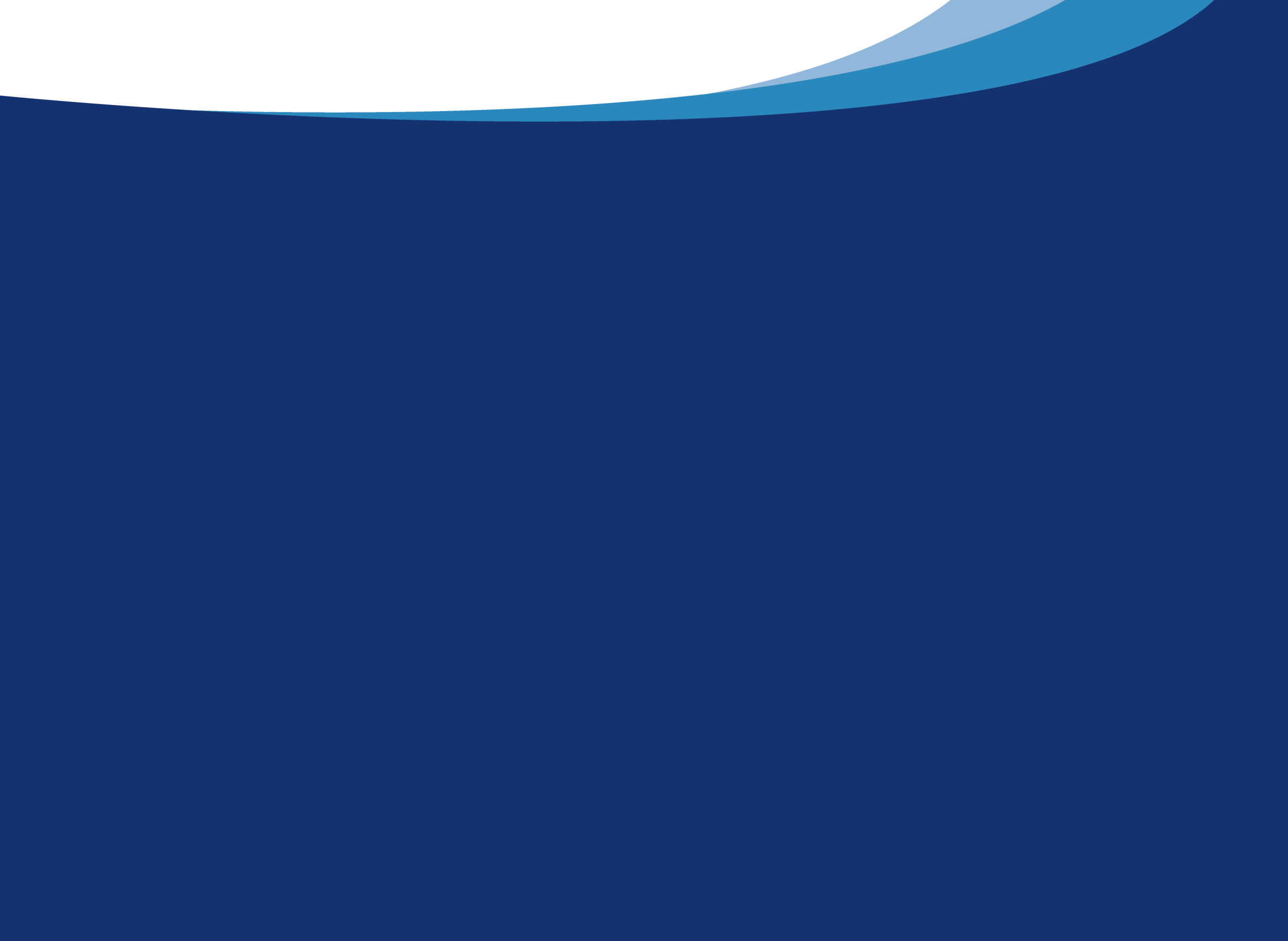 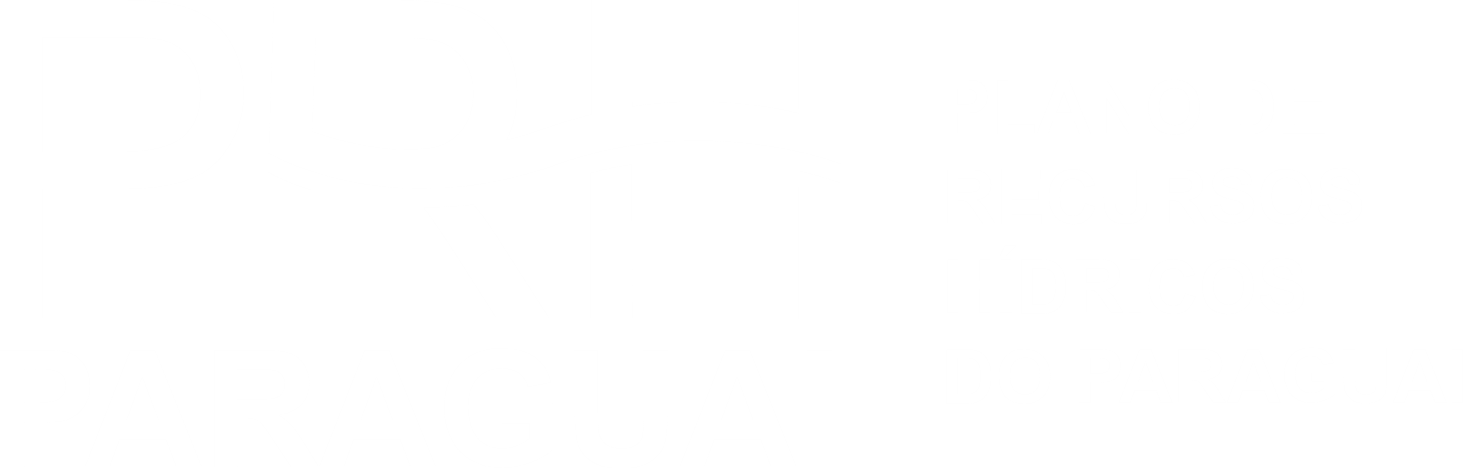 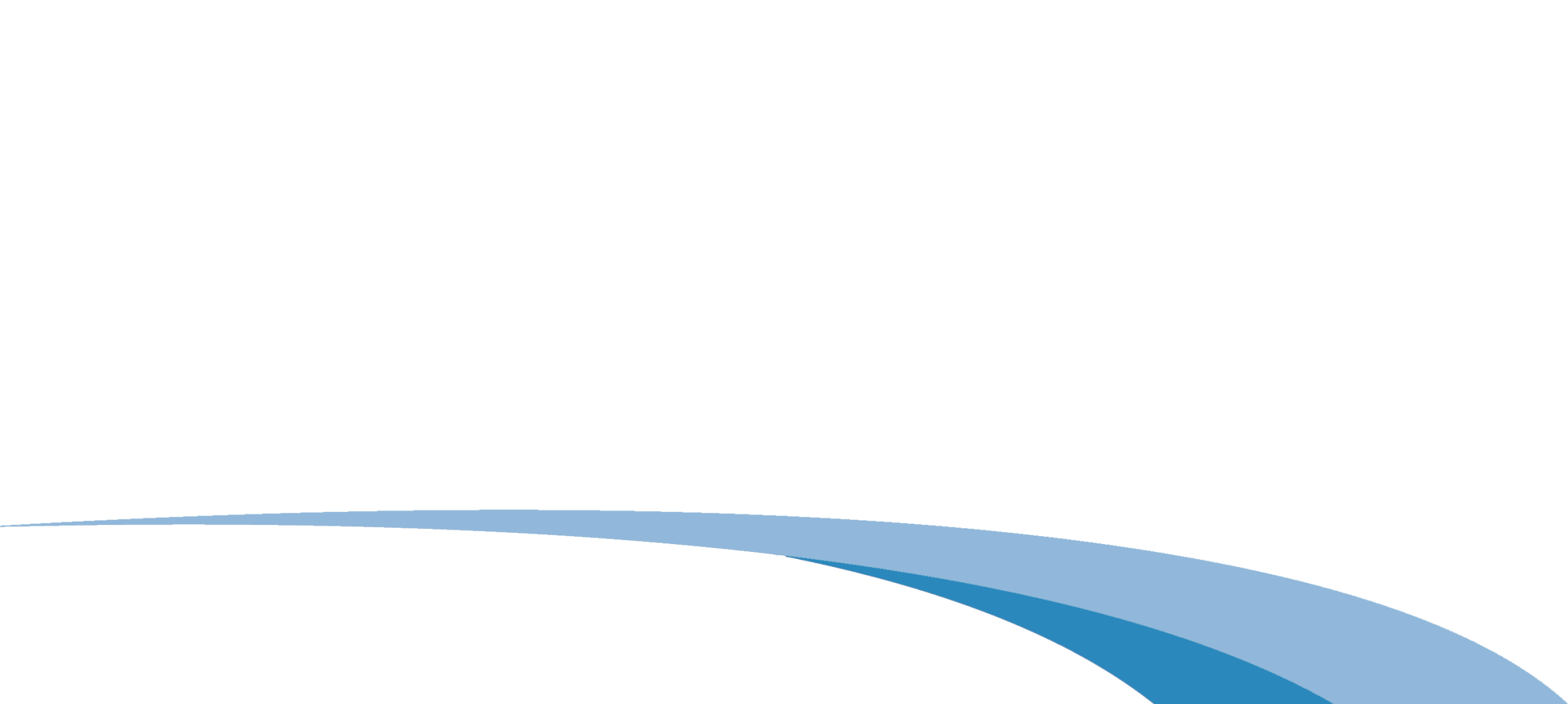 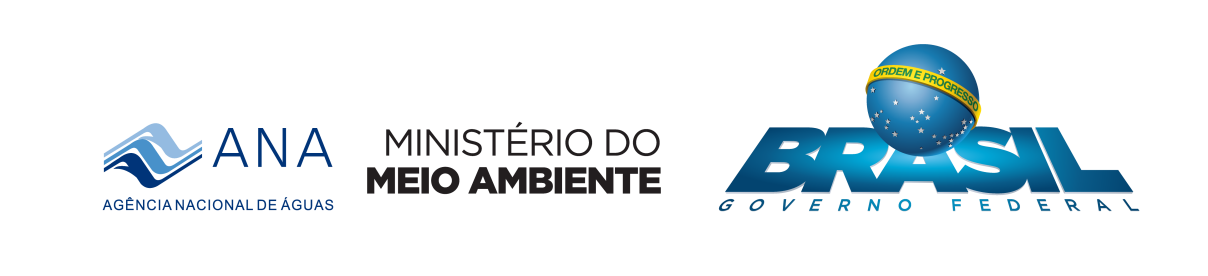 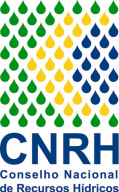 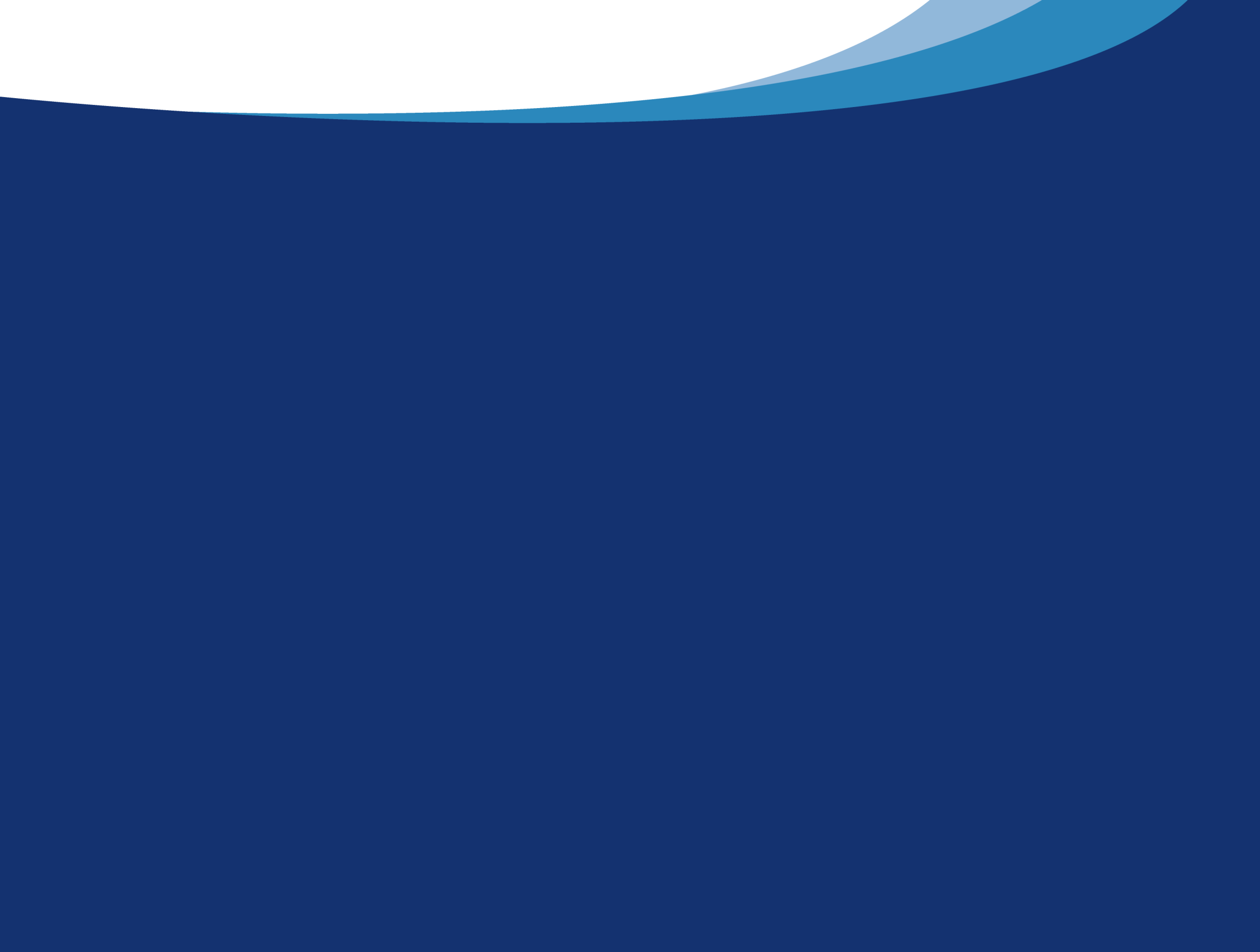 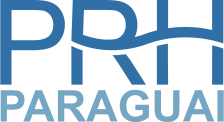 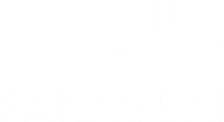 PROPOSTAS PARA  CRIAÇÃO DE ÁREAS SUJEITAS A RESTRIÇÕES DE USOS DOS RECURSOS HÍDRICOS
TÍTULO 
EM DESTAQUE
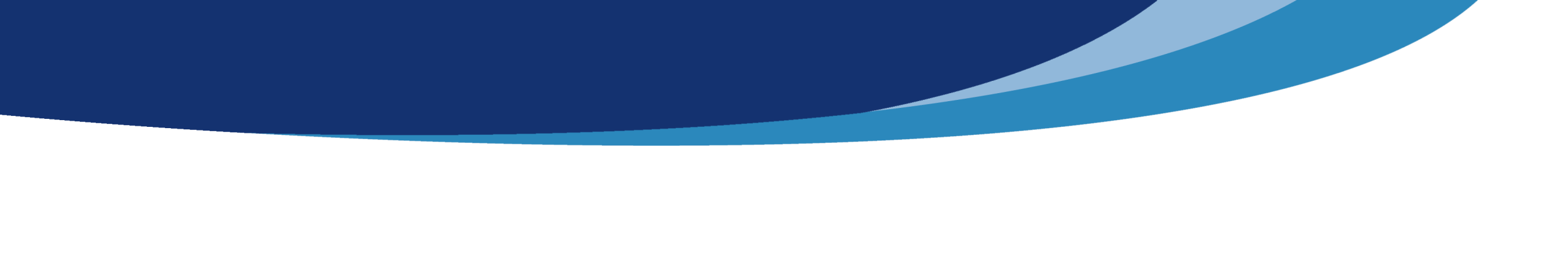 CONTEXTUALIZAÇÃO
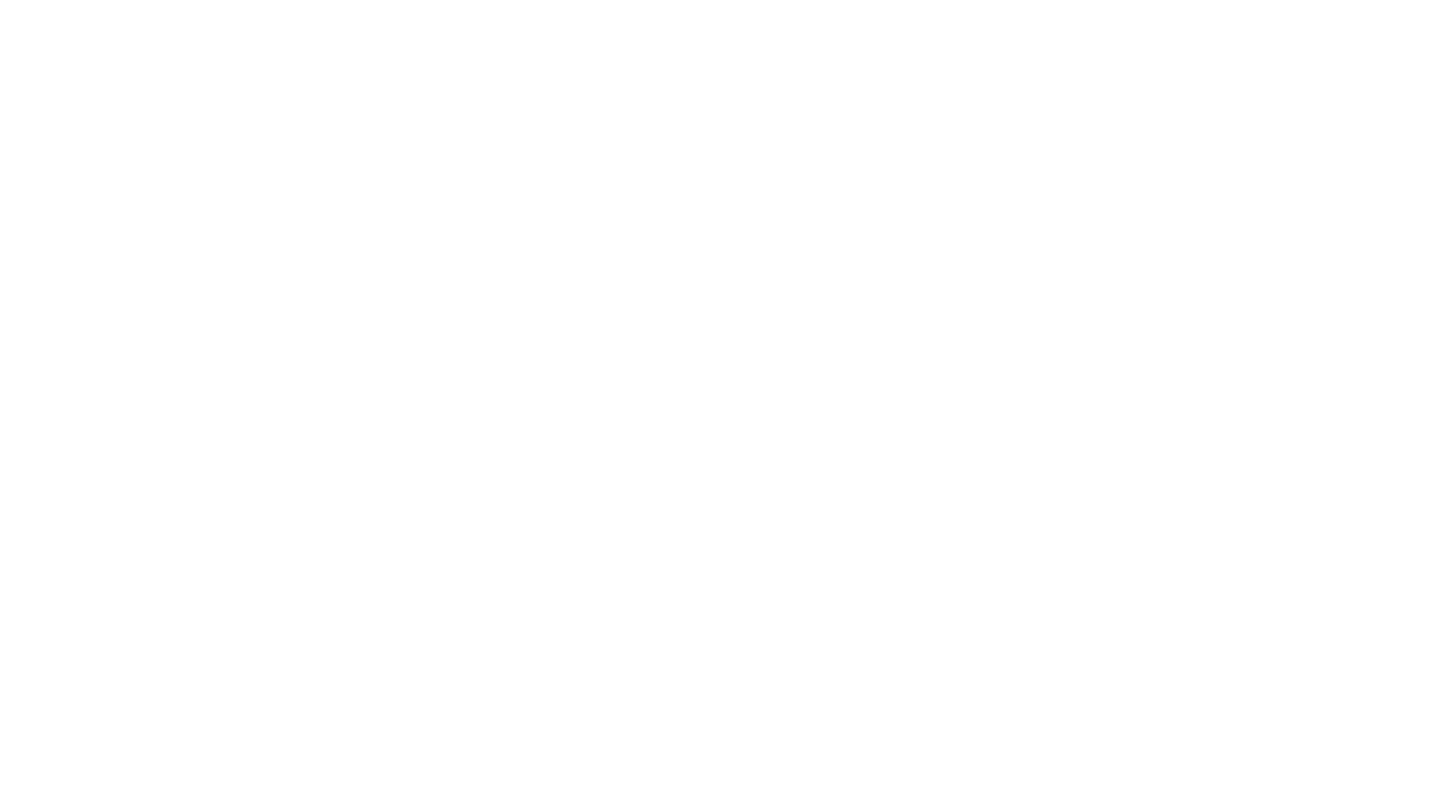 Lei nº 9.433/1997
Art. 7º Os Planos de Recursos Hídricos [...] terão o seguinte conteúdo mínimo:

X- propostas para a criação de áreas sujeitas a restrição de uso, com vistas à proteção dos recursos hídricos.
Resolução CNRH nº 145/2012
Art. 11 O Diagnóstico da situação atual dos recursos hídricos deverá incluir, no mínimo, os seguintes aspectos:

VIII – identificação de áreas sujeitas à restrição de uso com vistas a proteção dos recursos hídricos
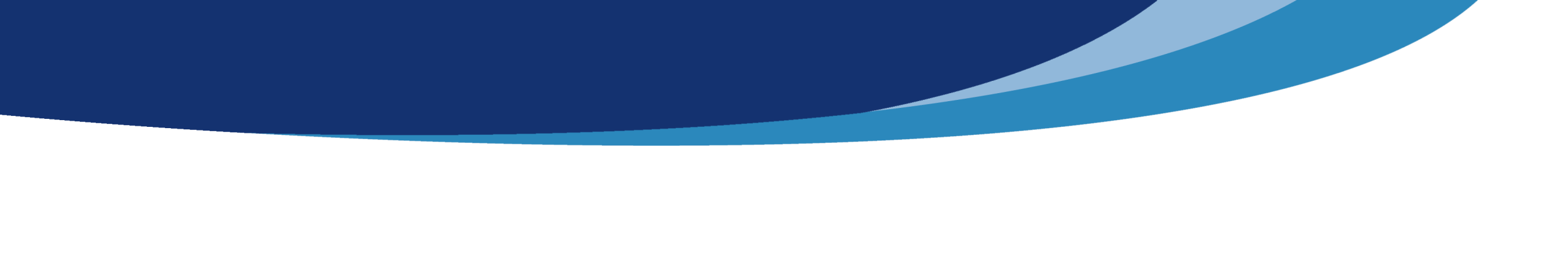 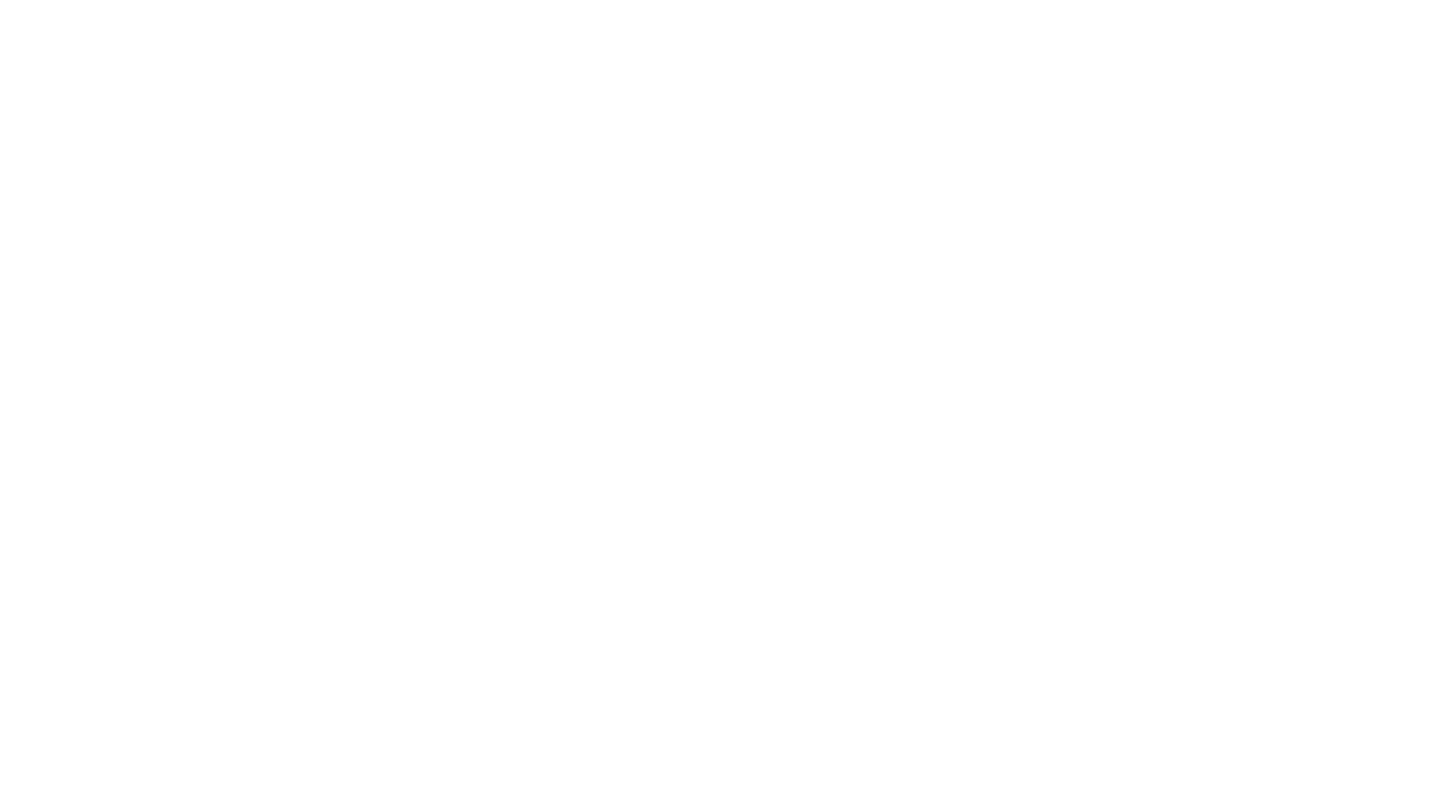 Locais protegidos por lei
Locais com comprometimento da água (quanti/quali) e/ou de ecossistemas aquáticos
Impossibilidade de compatibilizar usos atuais ou usos pretendidos
Estratégia para garantir usos e evitar conflitos
Áreas prioritárias para gestão de recursos hídricos (outorga, PSA, capacitação, monitoramento, fiscalização...)
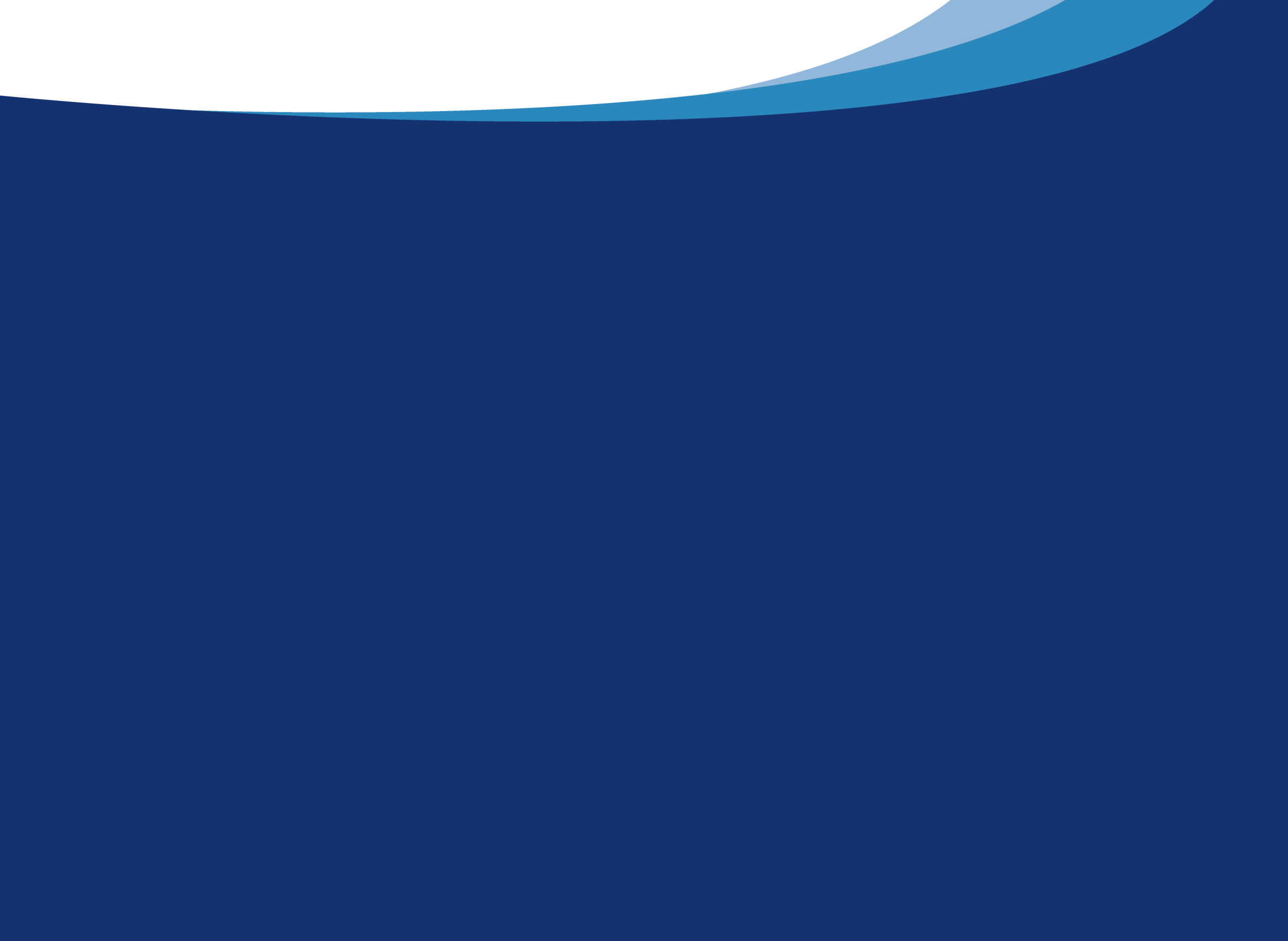 OBRIGADA!
Luciana Aparecida Zago de Andrade
Coordenadora de Planos de Recursos Hídricos 
Agência Nacional de Águas
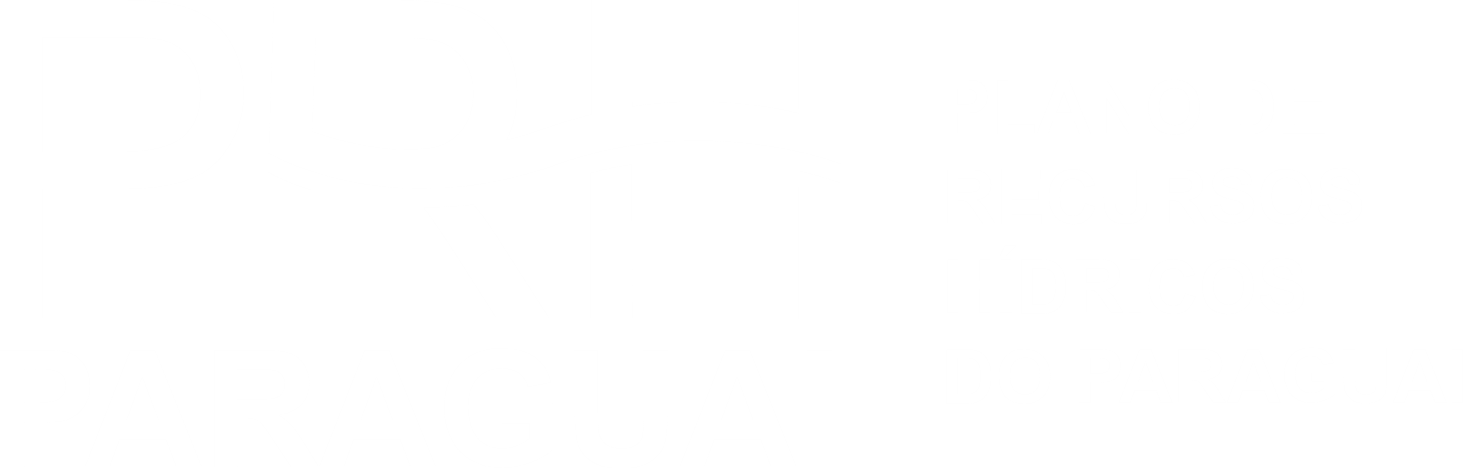